На выжженной земле Афганистана…
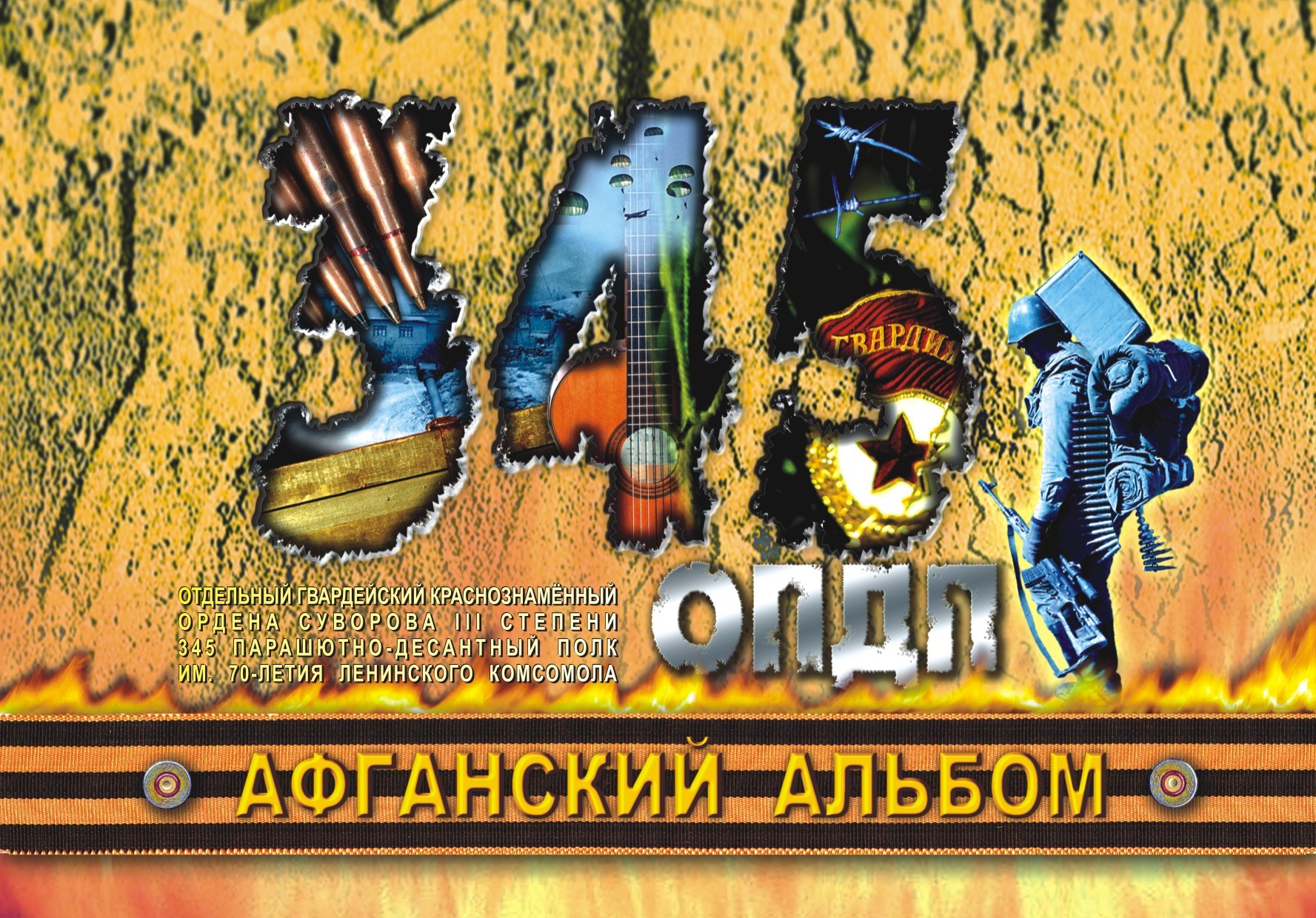 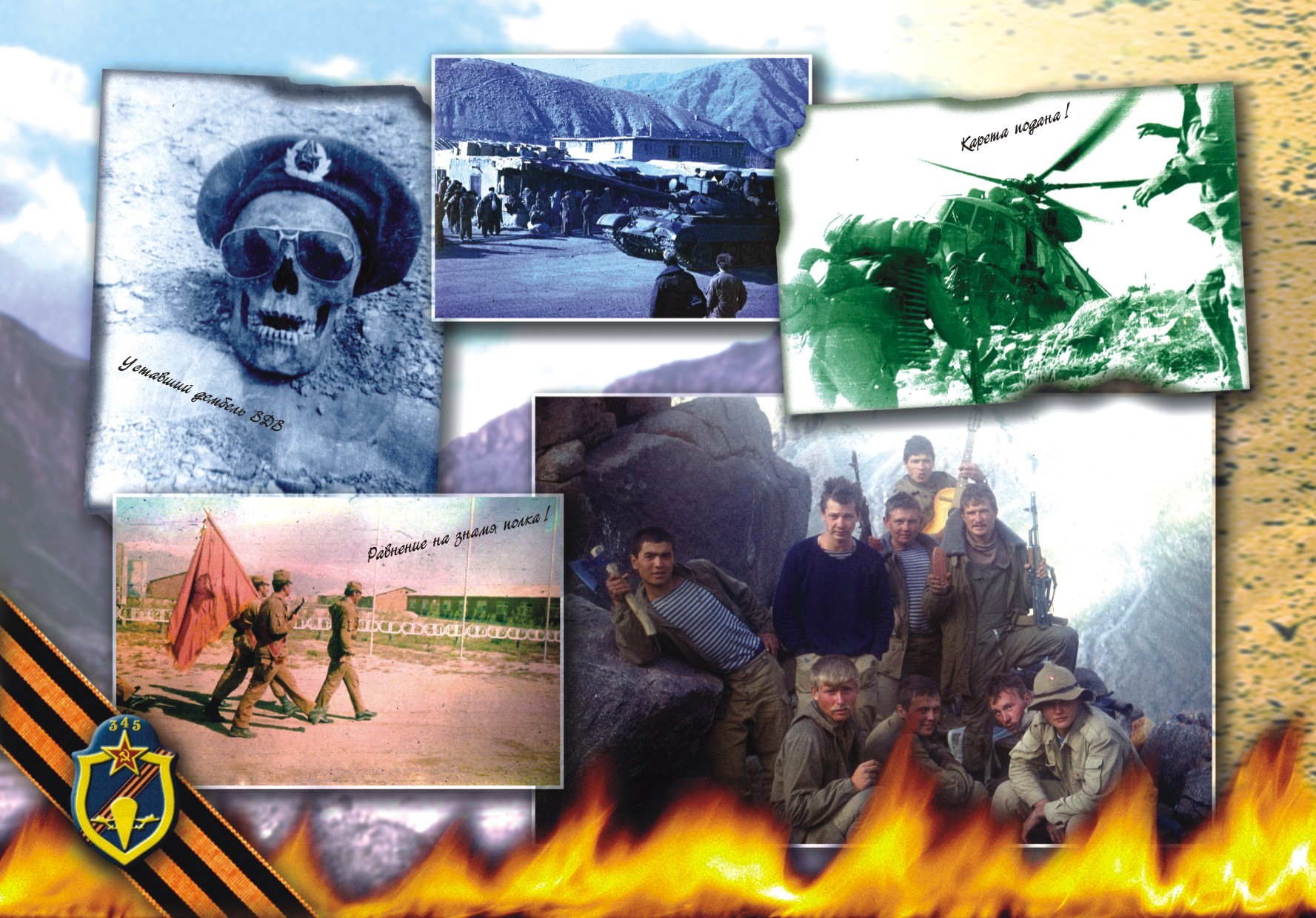 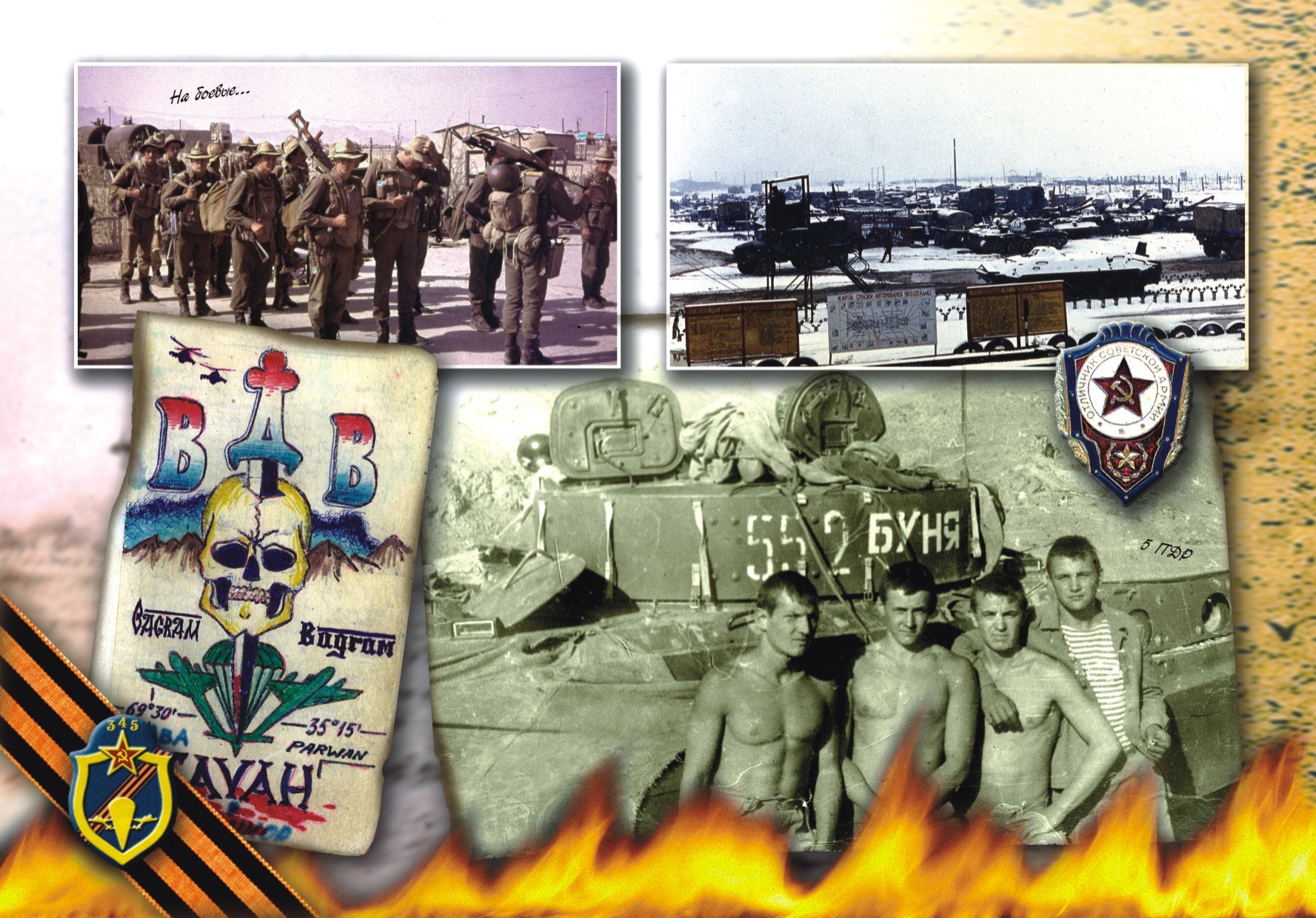 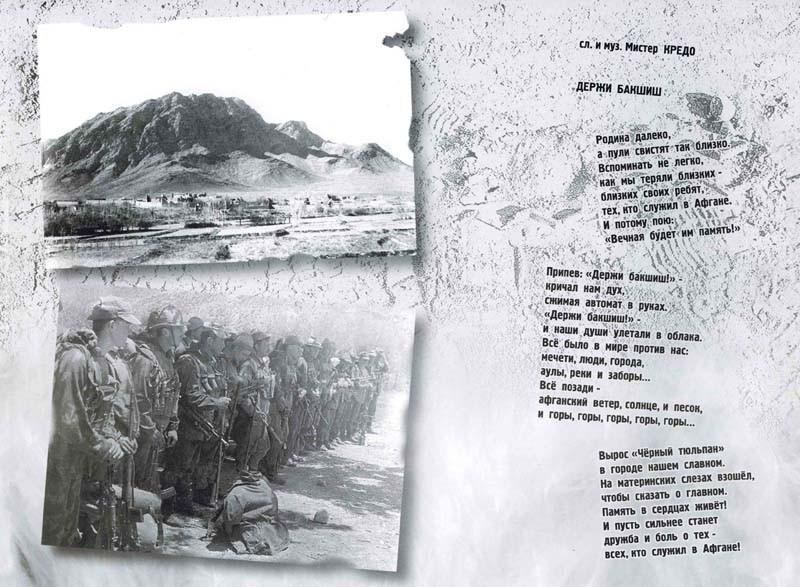 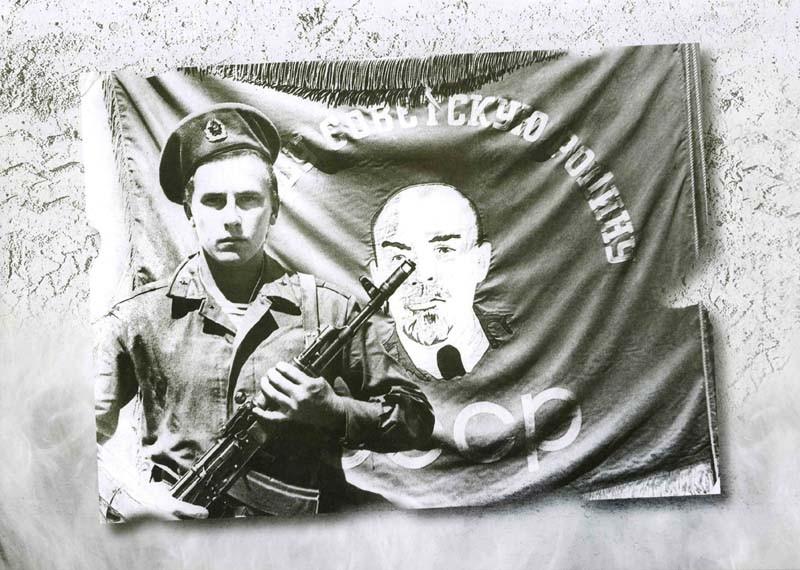 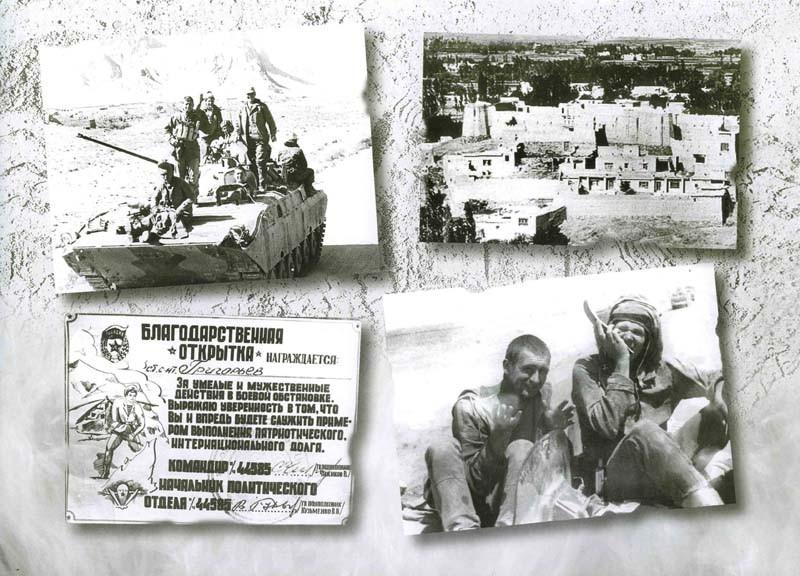 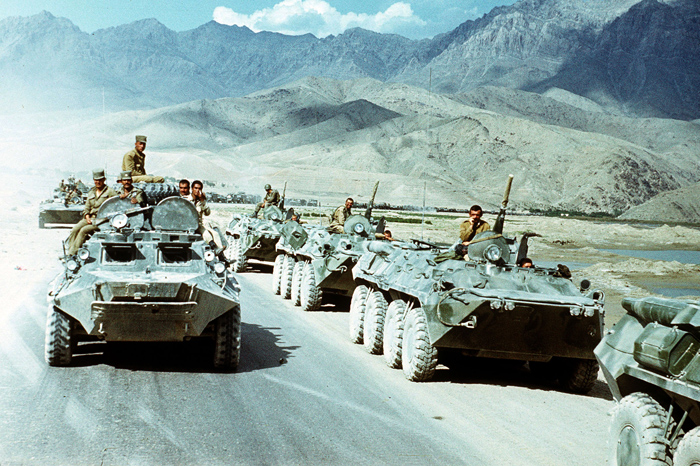 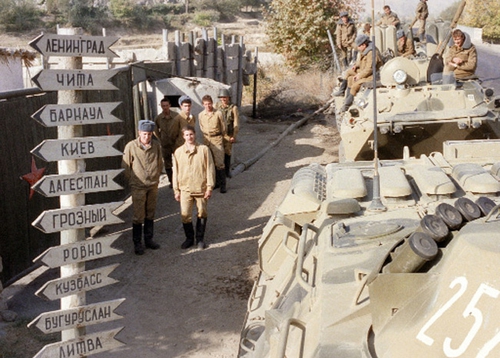 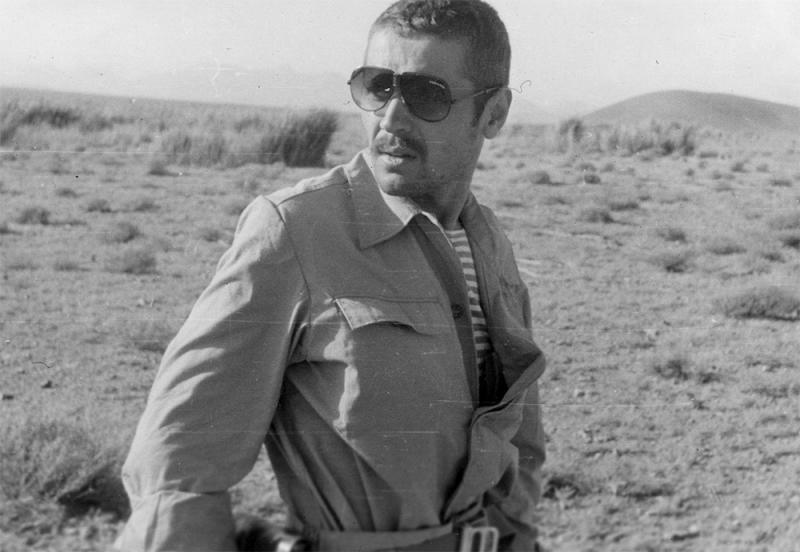 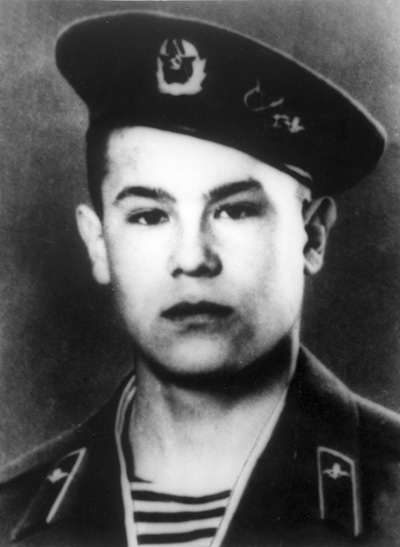 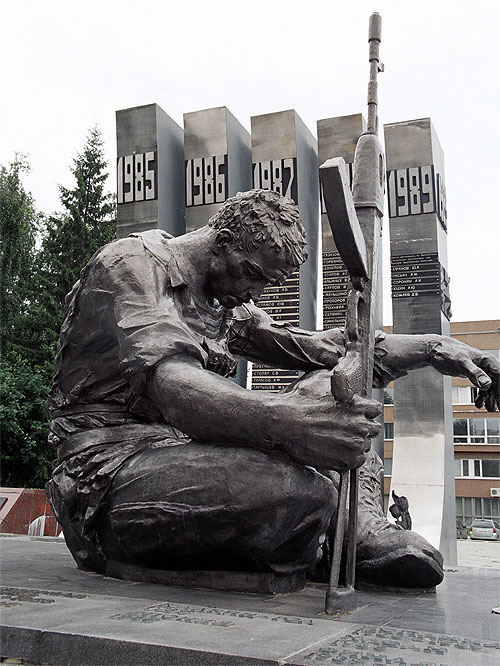 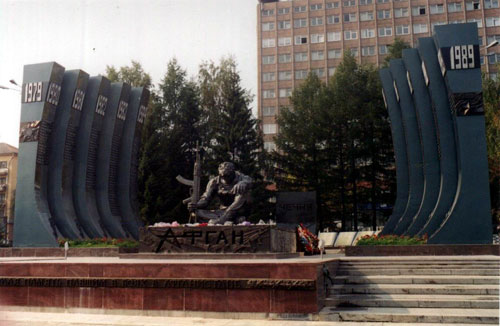 - Парни возвращаются с войны-Досыта они навоевались.Не увидят многие весны-Там, в ущельях многие осталисьБез вести пропавшими. Другим-Памятники ставят из гранита.А живым, Отечество, твой дымЧасто горек: что-то в них убито!Что убито? Выполнили долг,Все команды с честью выполняли. Километры вздыбленных дорог,Жженье в теле от осколков стали.Ярость благородная порой,Смерть за смерть и рокот автомата.Всех прикрыл собой, и ты- герой.И селенье с ходу было взято.Каждый дом стреляет, каждый куст.В рай спешат из жизни мусульмане.Прет десант. Не до гуманных чувств!Хочешь жить – и переходишь грани…Слава тебе, армия! СыныДоблести и чести, вы сражались,Чтоб вернуться наконец с войны-Досыта, до слез навоевались.
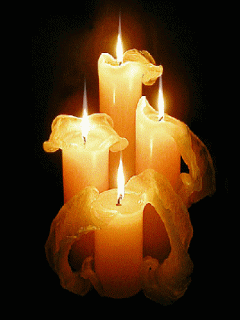 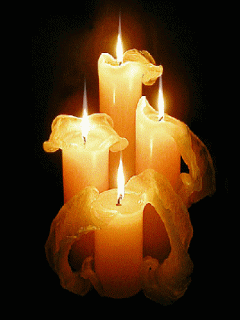 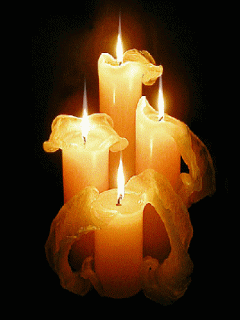 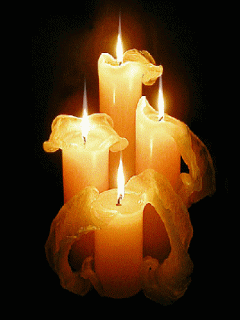 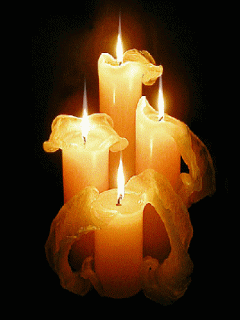 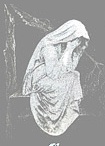 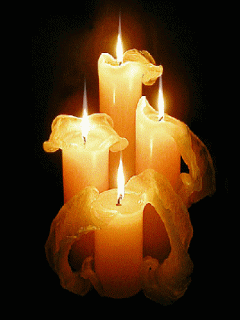 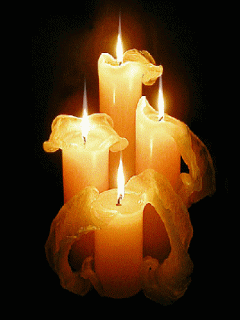 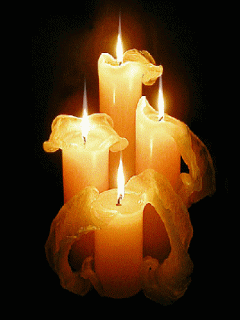 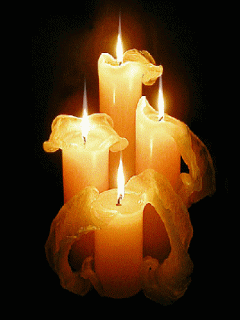 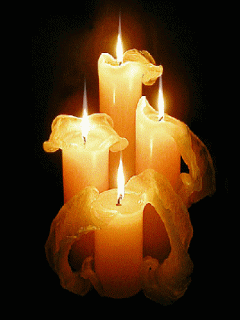